Charakter a součásti britské ústavy
Adam Jan Turner
CEVRO Institut, z. ú.
Obsah
Úvod do britské ústavy
Ústavní vývoj
Zdroje ústavnosti
Instituce
Řešení ústavních problémů
Zdroje
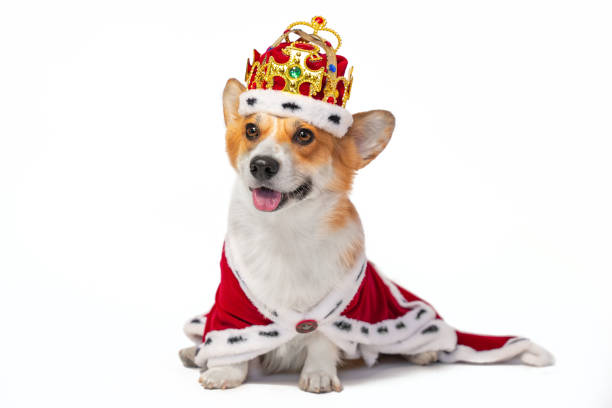 Úvod do britské ústavy
neformální a nepsaný systém ústavních pravidel
flexibilní, jednotná
parlamentní výkonná moc
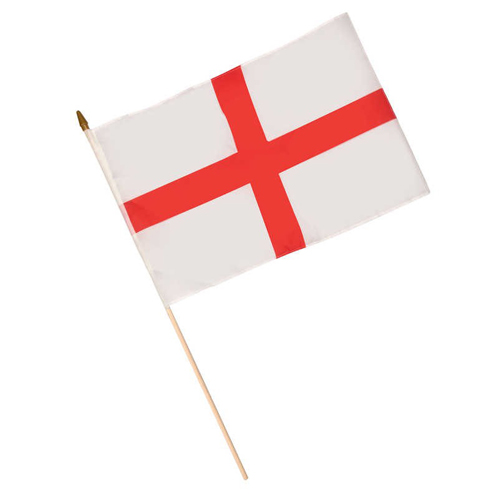 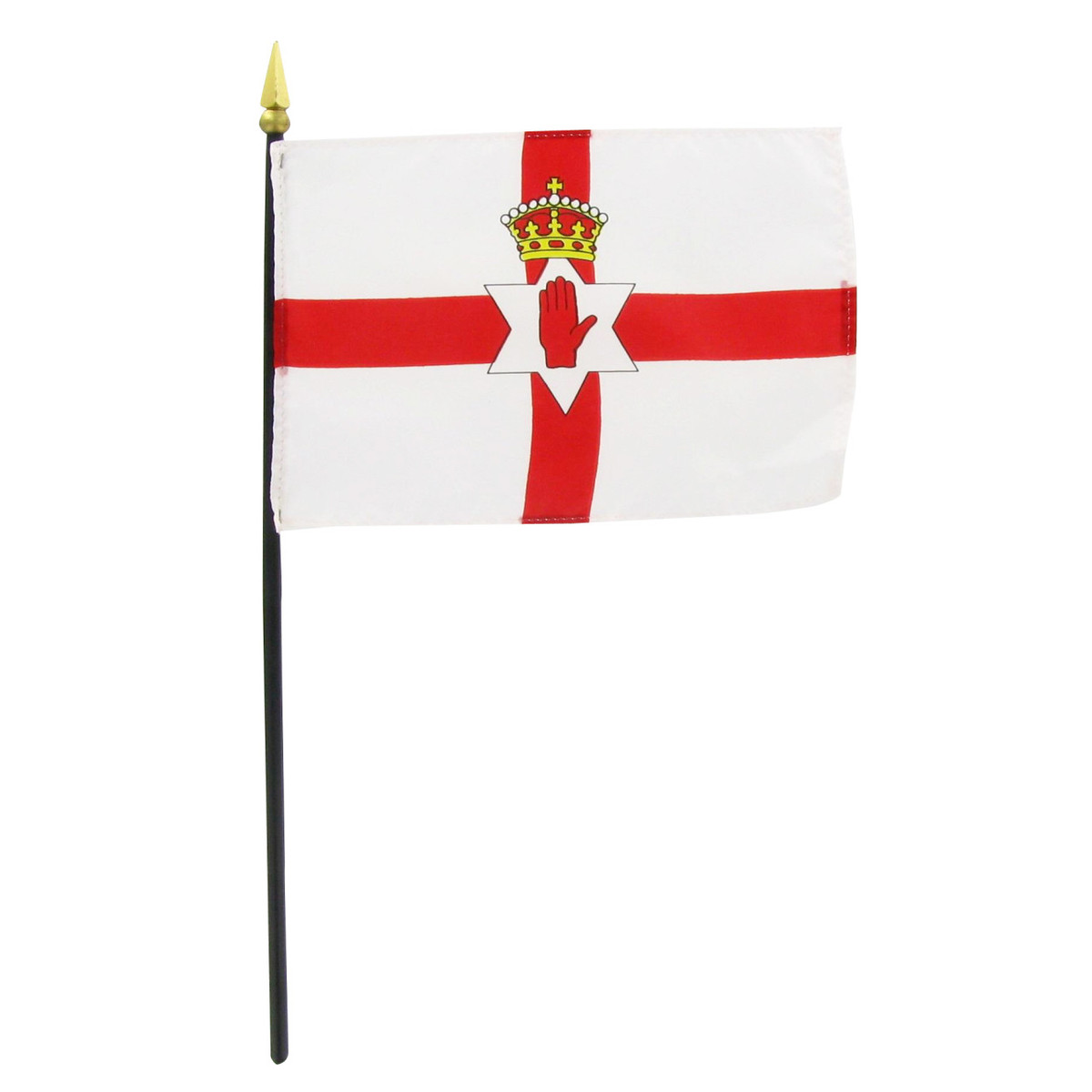 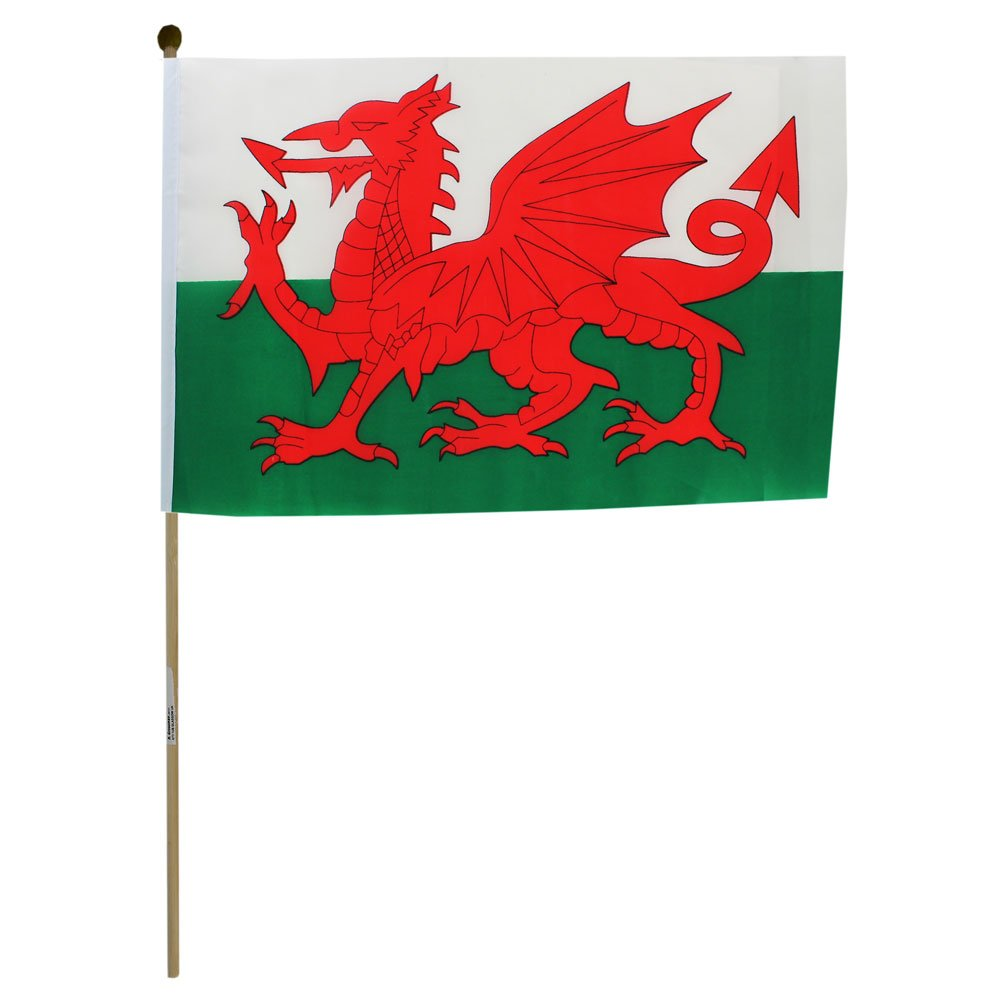 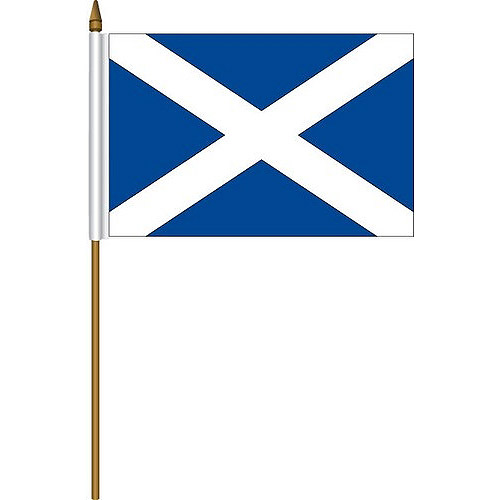 Ústavní vývoj
Magna charta libertatum
Petition of Right (1628) - stanovila výslovné individuální záruky vůči státu
Občanská válka (1642-1651) - omezení královské moci
Slavná revoluce (1688) - upevněn parlamentního systém
Bill of Rights (1689) - omezení panovníka
“nový dualismus”
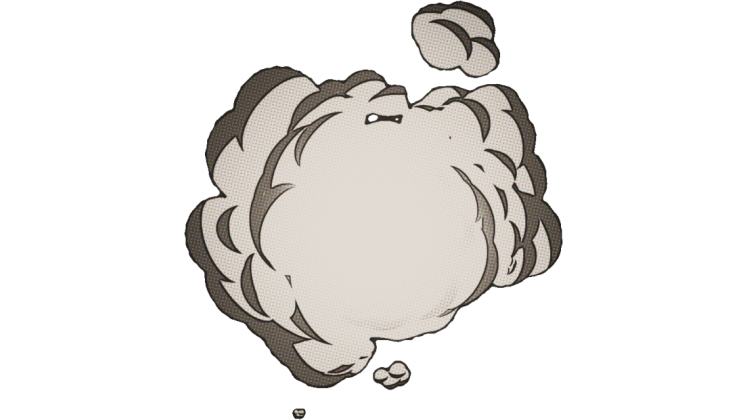 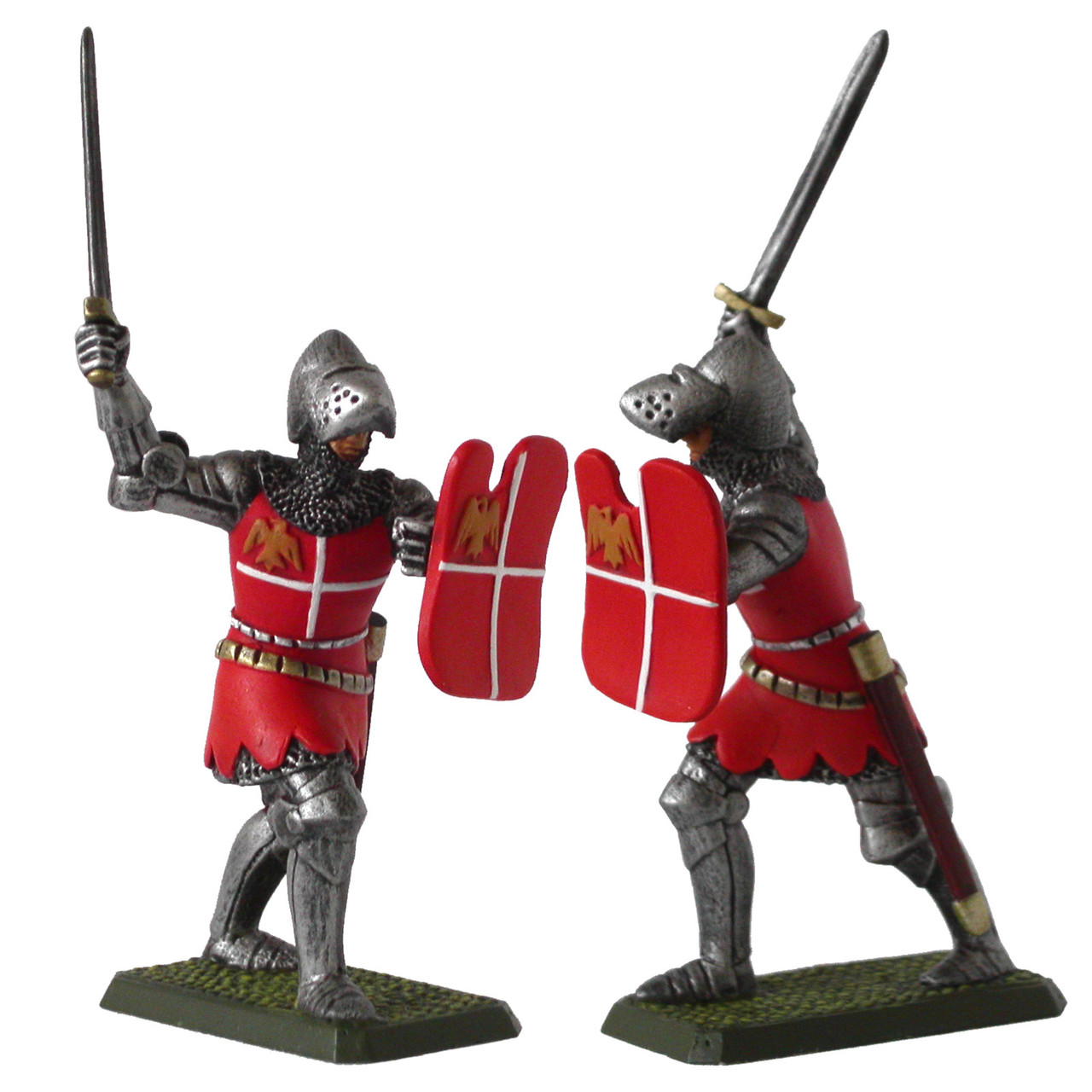 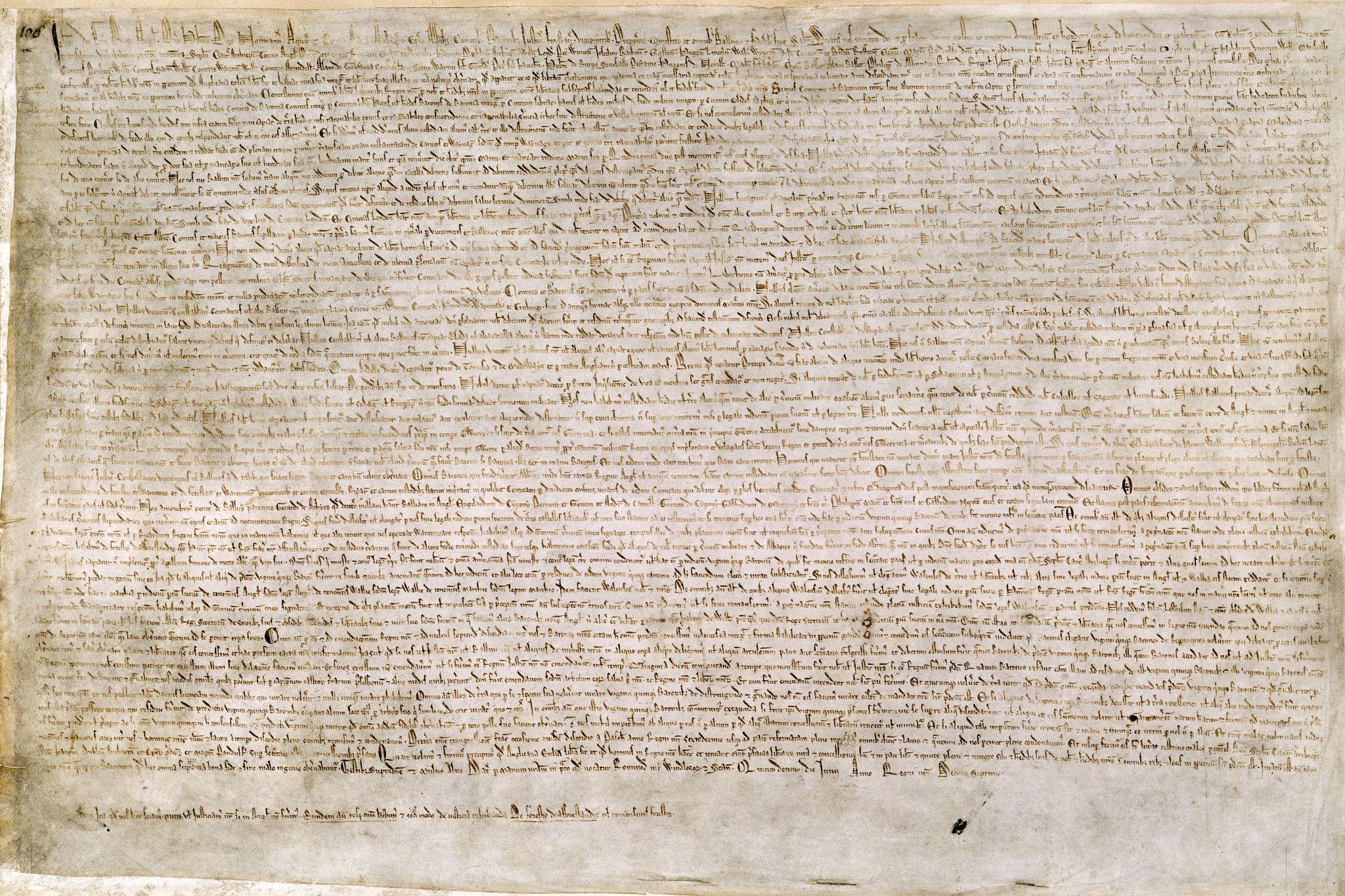 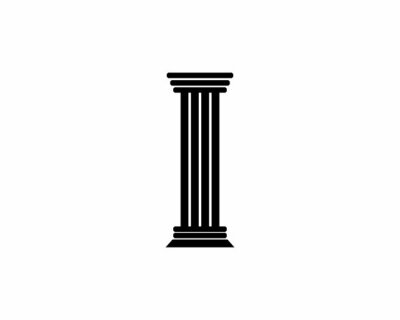 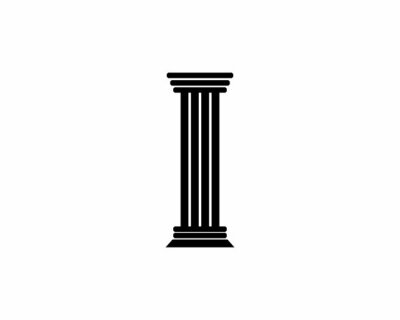 teorie "právního státu"
parlamentní suverenita
Zdroje ústavnosti
statutární právo (statute law)
zvykové právo (common law)
ústavní zvyklosti (conventions)
královské prerogativy 
názory odborníků, autorit
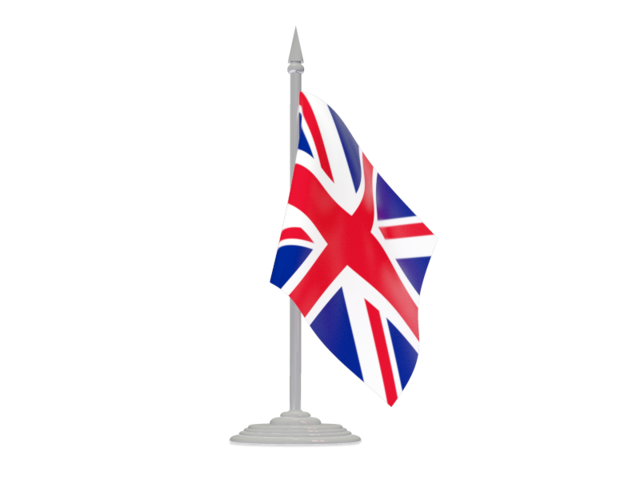 Statutární právo
nejpodstatnějším zdrojem britské ústavy
soubor klíčových rozhodnutí parlamentu, který rámuje otázku dělby moci a vztahů v rámci britského politického systému
ne všechny zákony Parlamentu jsou součástí ústavy
An Act of the Parliament
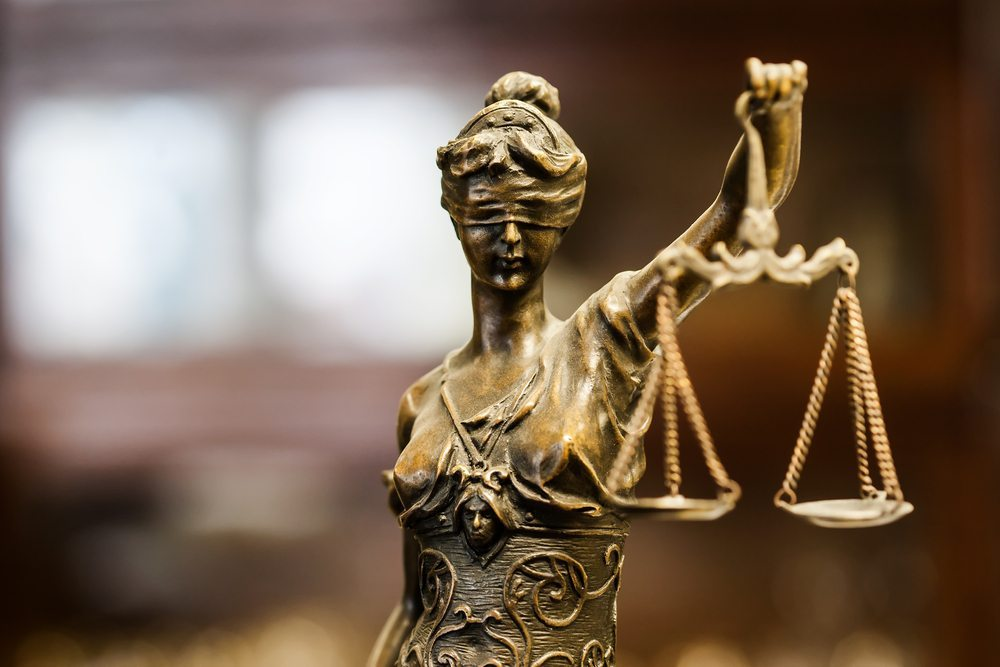 Zvykové právo
mimo rámec psaného práva
vytváření precedentu
právní bitvy
je odděleno od práva Statutárního, ale je na stejné úrovni
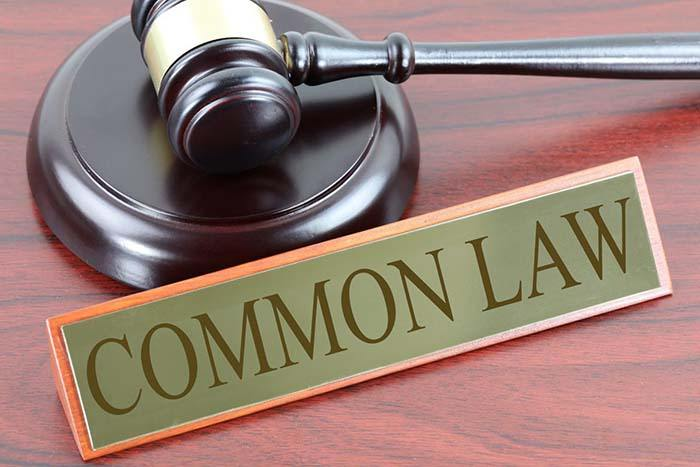 Ústavní zvyklosti
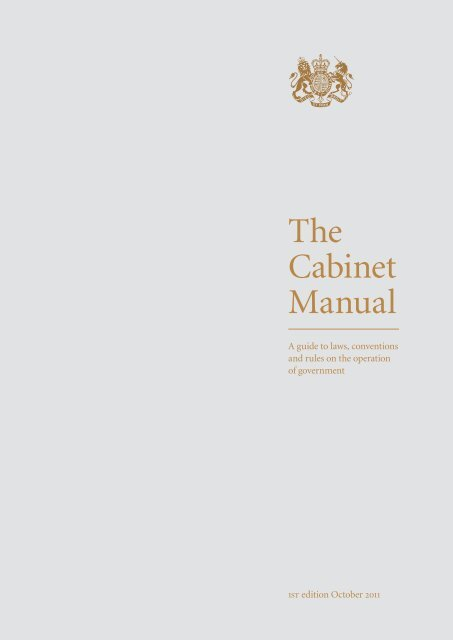 nepsané zvyklosti a postupy
nejsou právně závazné
všeobecně přijímány a dodržovány
lze je poměrně snadno změnit zákonem parlamentu
“the Cabinet Manual” and “the Ministerial Code”
zvyklosti jsou mimo rámec pravomoci soudů o nich rozhodovat
Královské prerogativy
pravomoci monarchy nebo ministrů vlády, které mohou být použity bez souhlasu Dolní nebo Horní sněmovny
dnes je z velké části vykonávají vládní ministři
Král vykonává jeho rezervní pravomoci nebo osobní výsady
odpovědnost ministrů
v posledních letech více kontrolované 
Constitutional Reform and Governance Act (2010)
Názory odborníků/autorit
publikovaná díla politickými a právními akademiky
relevantní dokumenty
“návod pro vládu” 
nemají právní sílu
A. V. Dicey - “The Law of the Constitution”
Erskine May - “Parliamentary Practice”
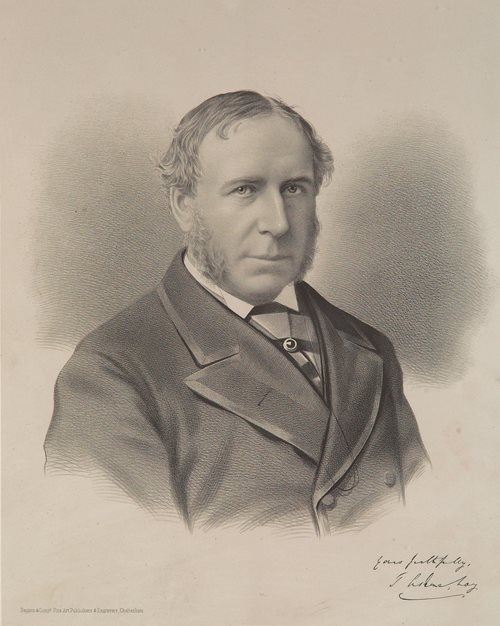 Instituce
parlament
výkonná moc
monarcha
soudnictví
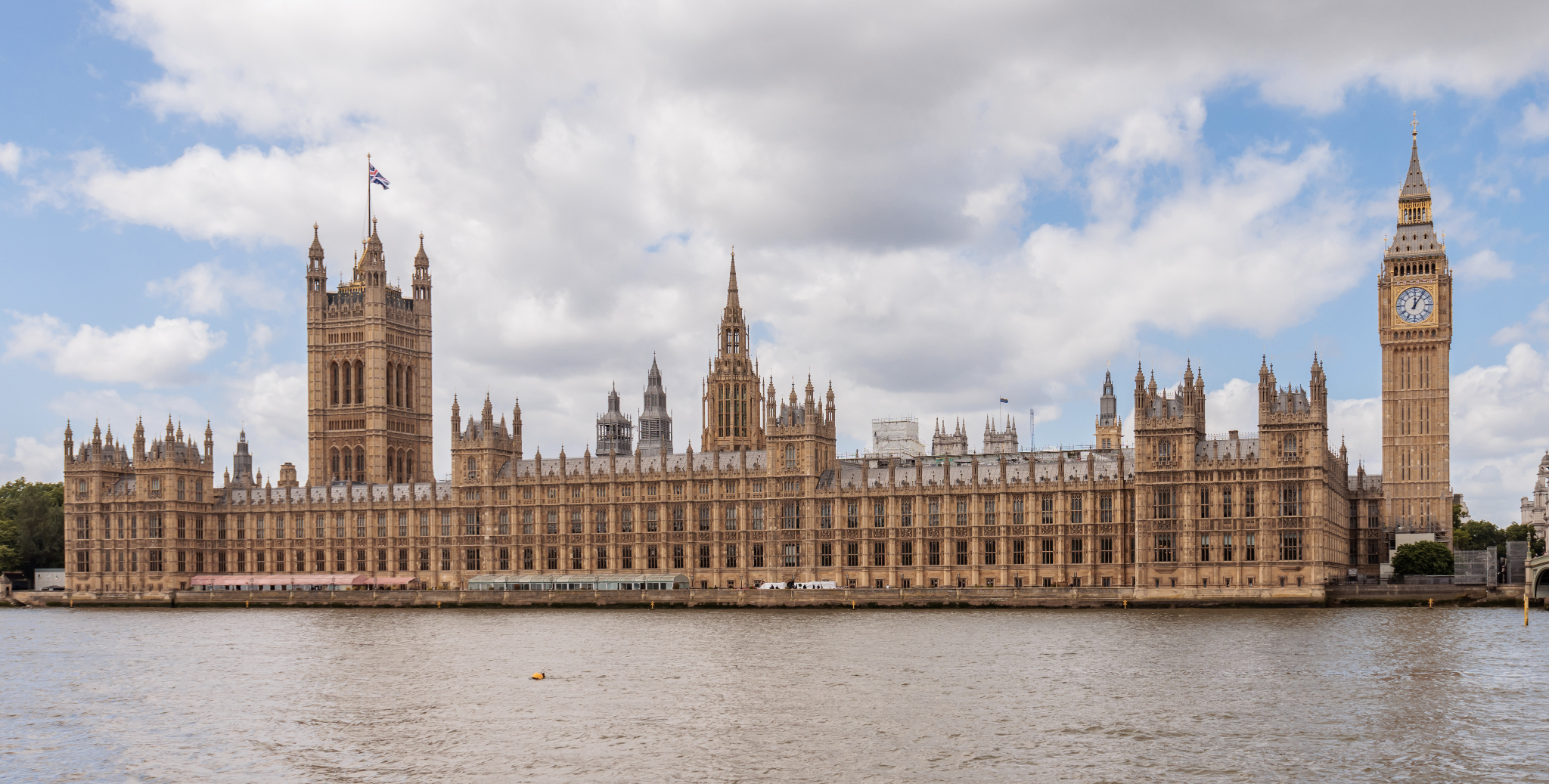 Parlament
1801 - spojením Království Velké Británie a Irského království
jediný subjekt, který vykonává svrchované pravomoci a nemá žádné omezení
dvoukomorový
House of Lords - 793 členů (peers)
House of Commons - 650 členů (MPs)
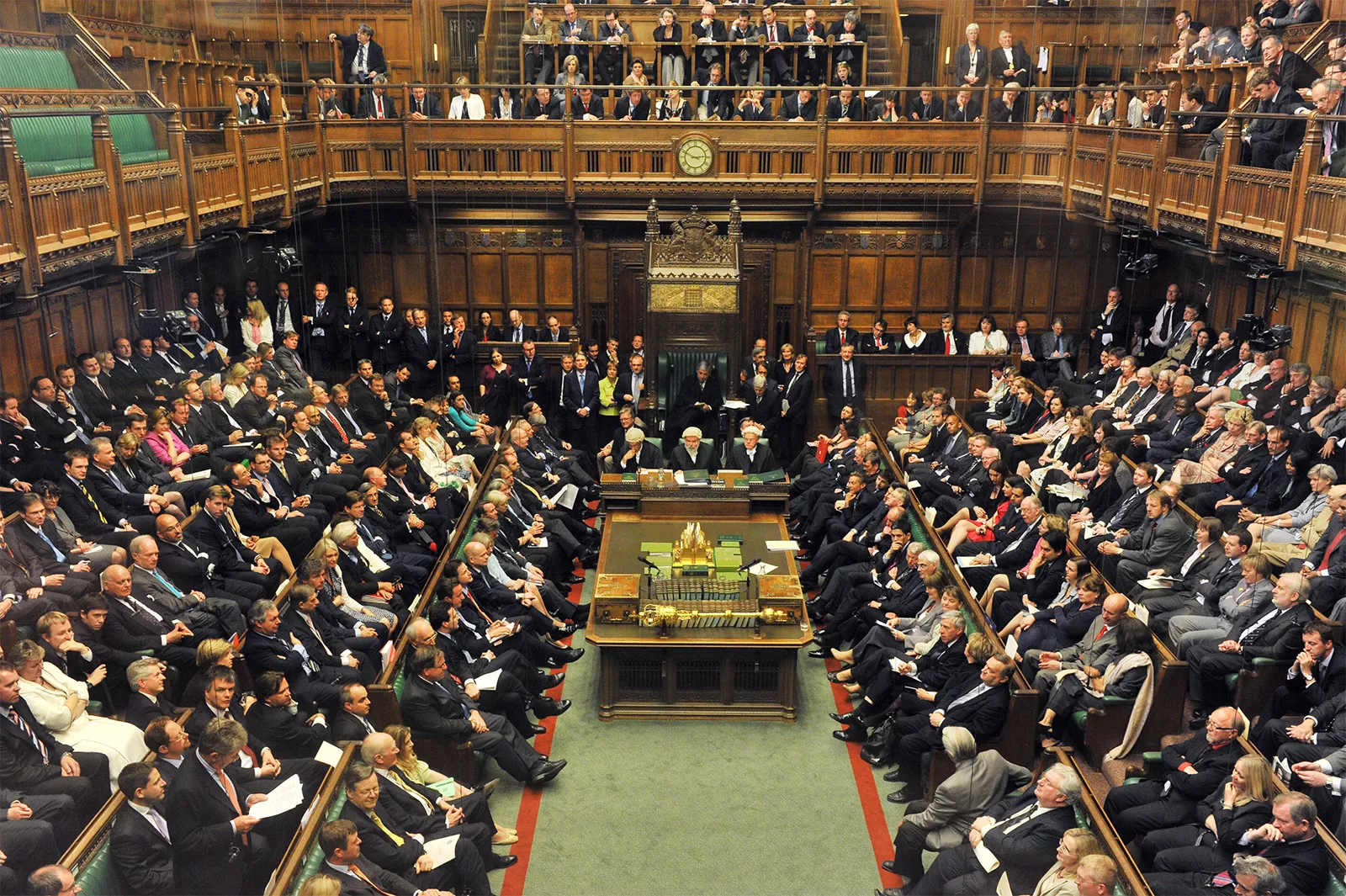 Výkonná moc
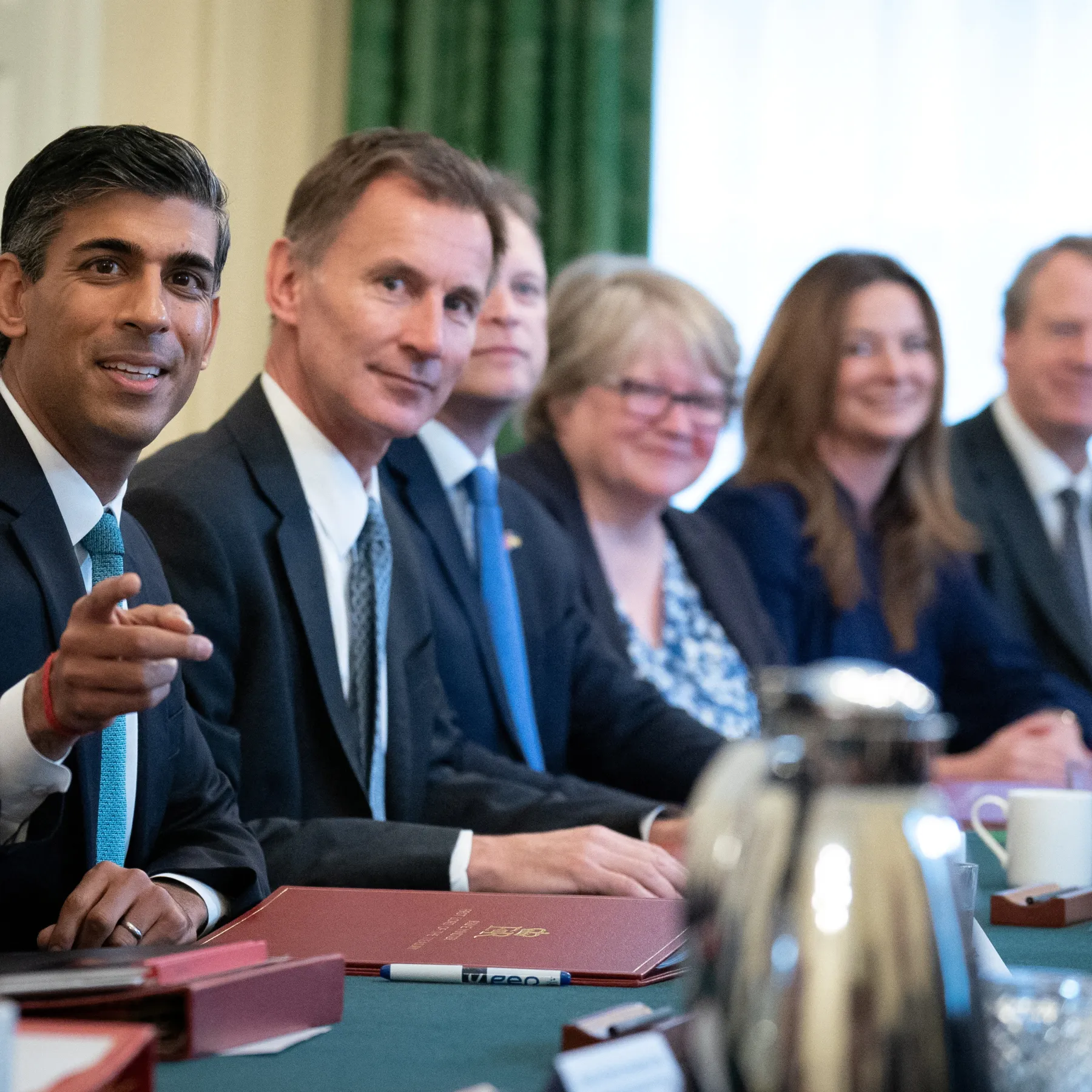 panovník
předseda vlády
Kabinet
vláda
ministerstva
Panovník
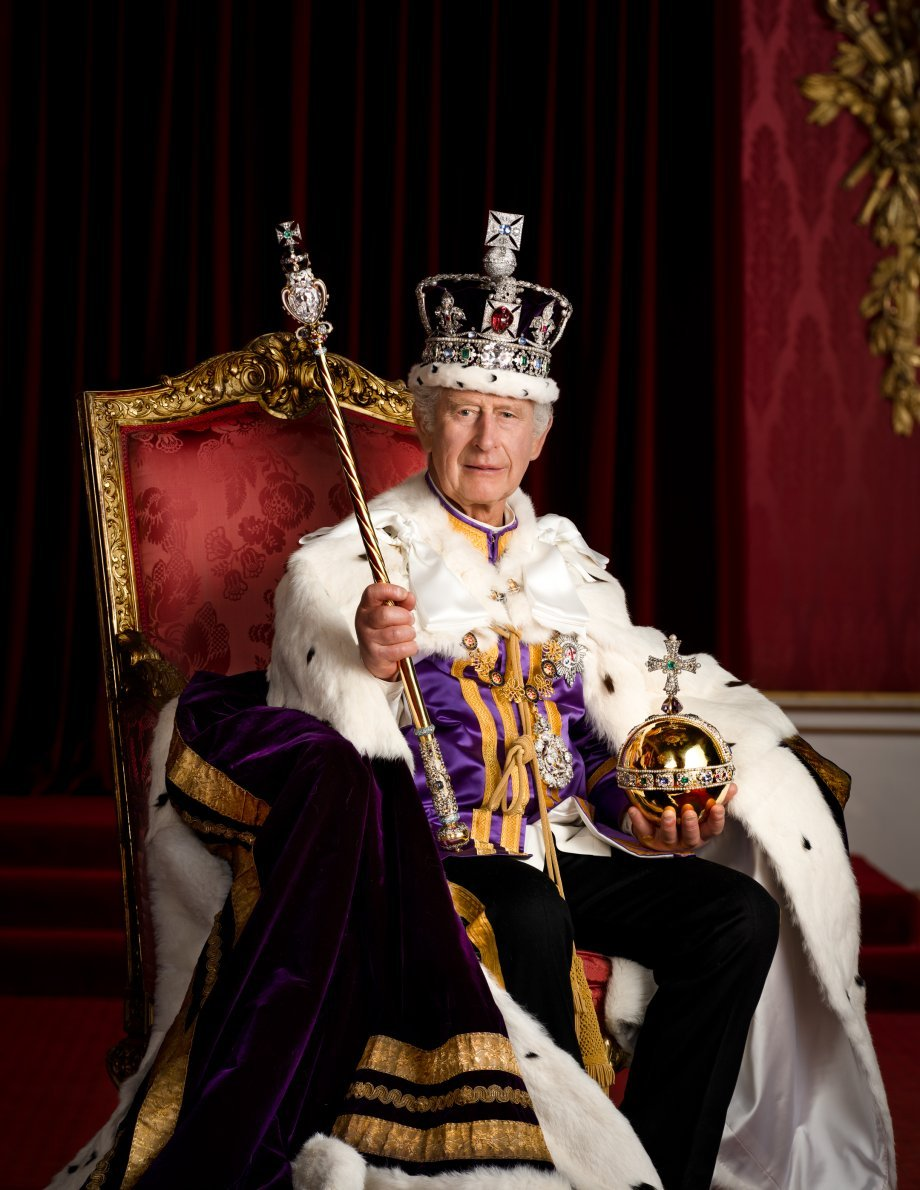 symbolická a reprezentativní role
politicky neutrální
hlavní povinnosti
ústřední bod národní identity, solidarity a hrdosti 
pocit stability a kontinuity
Karel III.
Soudnictví
odpovědné za ochranu právního státu, demokracie a lidských práv
Constitutional Reform Act (2005)
Supreme Court of the United Kingdom - 2009
President, Justices of the Supreme Court
Případ "Miller 1" (2017)
Případ "R (on the application of Nicklinson) v Ministry of Justice" (2014)
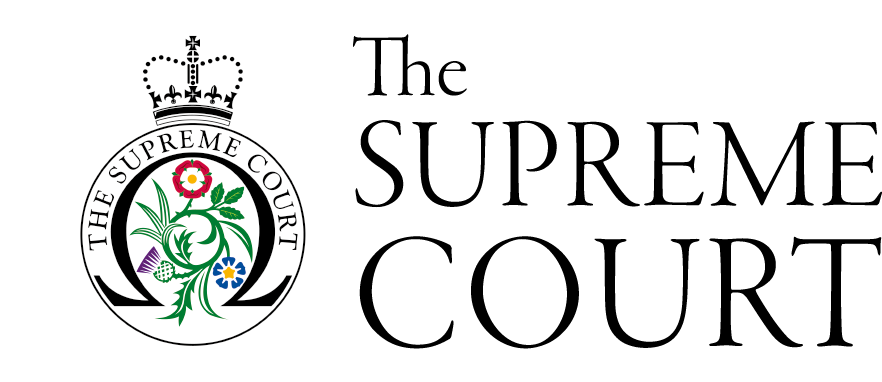 Řešení ústavních problémů
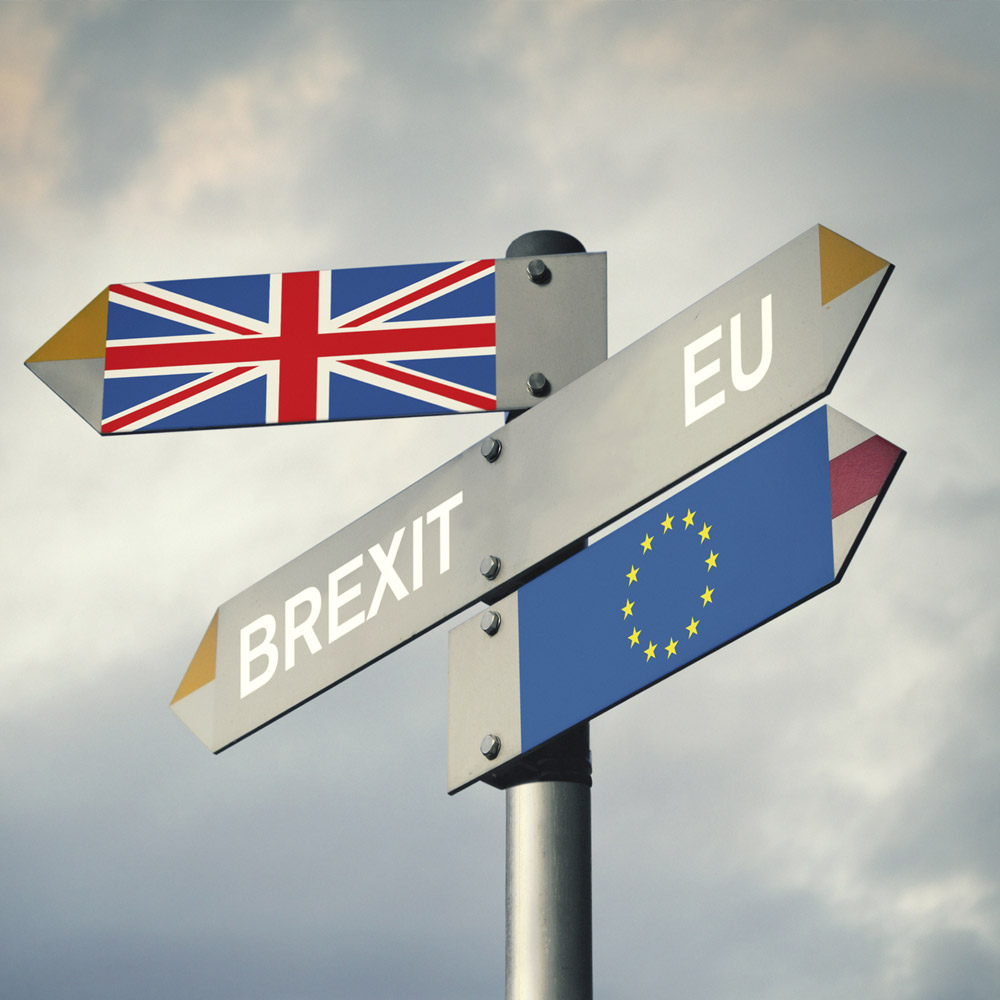 Parlamentní proces
Soudní proces
Parlamentní výbory
Odborné komise
Národní a mezinárodní veřejná debata
Referenda
referendum o Brexitu (2016)
Fixed-term Parliaments Act (2011) - pevná délka volebního období na 5 let
Human Rights Act (1998)
Zdroje
https://blog.ipleaders.in/all-you-need-to-know-about-the-british-constitution/
https://www.studysmarter.co.uk/explanations/politics/uk-government/uk-constitution/
https://www.oxfordlawtrove.com/display/10.1093/he/9780198870579.001.0001/he-9780198870579-chapter-3
https://is.muni.cz/th/dztcf/Role_a_postaveni_predsedy_vlady_v_ustavnim_systemu_Velke_Britanie.pdf
https://prezi.com/p/xibkd0p-l_d9/sources-of-the-uk-constitution/
https://www.ucl.ac.uk/constitution-unit/explainers/what-royal-prerogative
https://www.parliament.uk/site-information/glossary/crown-prerogative/
https://commonslibrary.parliament.uk/research-briefings/cbp-9877/
https://constitutionallawmatters.org/2021/10/11/prerogative-powers-what-are-they-and-where-do-they-come-from/
https://oxcon.ouplaw.com/display/10.1093/law-mpeccol/law-mpeccol-e773
https://www.ritter-stastny.cz/vite-ze/vykonna-moc-v-politickem-systemu-velke-britanie
https://hmn.wiki/cs/Scots_Law